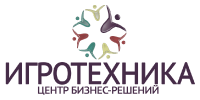 www.igrotehnika.biz
350+
 бизнес-тренеров и экспертов
100%
гарантия квалификации
1300+
тем и программ
Как работает игра на цель обучения персонала
Моделирование бизнес-процессов посредством игровых проекций
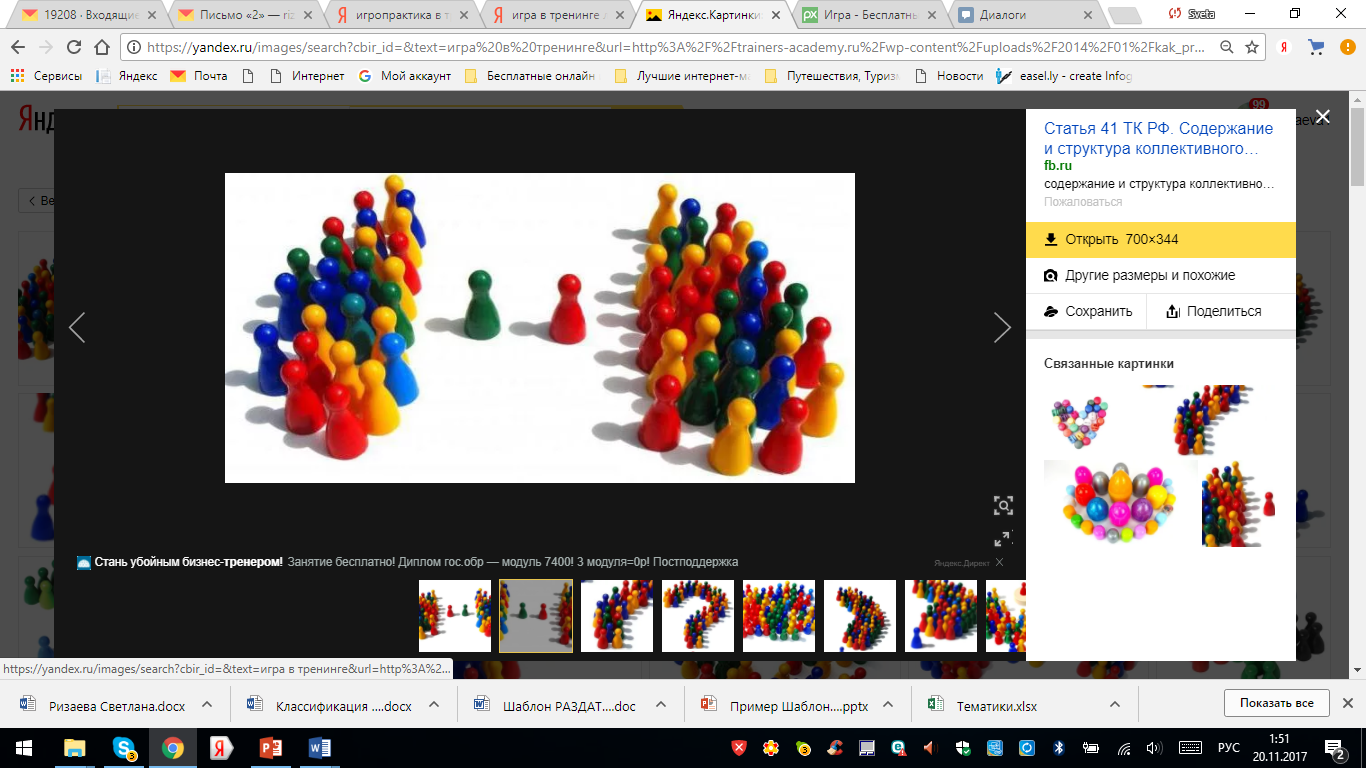 ИГРА «Завод»
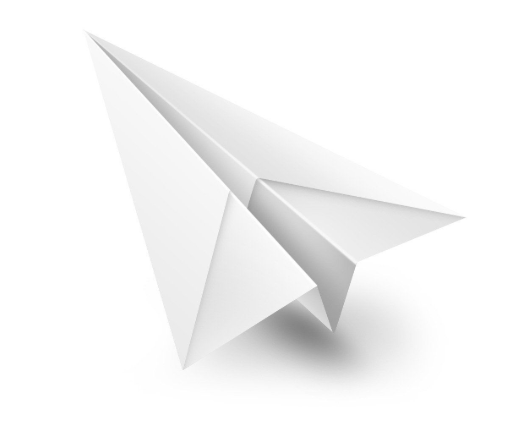 Про что игра?
Какие навыки тренирует?
Образовательный потенциал?
Какие бизнес-процессы просматриваются через игровые проекции?
Как играть?
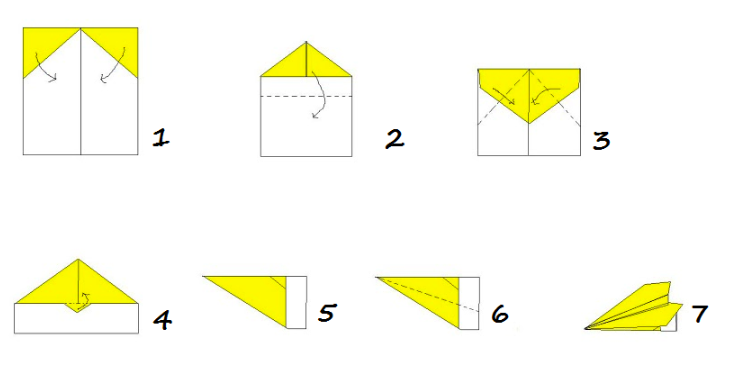 [Speaker Notes: Такт 1 «партиями 5»
Такт 2 «непрерывно»
Такт 3  «не более одного в очереди»]
Где встраивается игра в обучение
Игры в тренинге, диктуемые Заказчиком и Коулбом
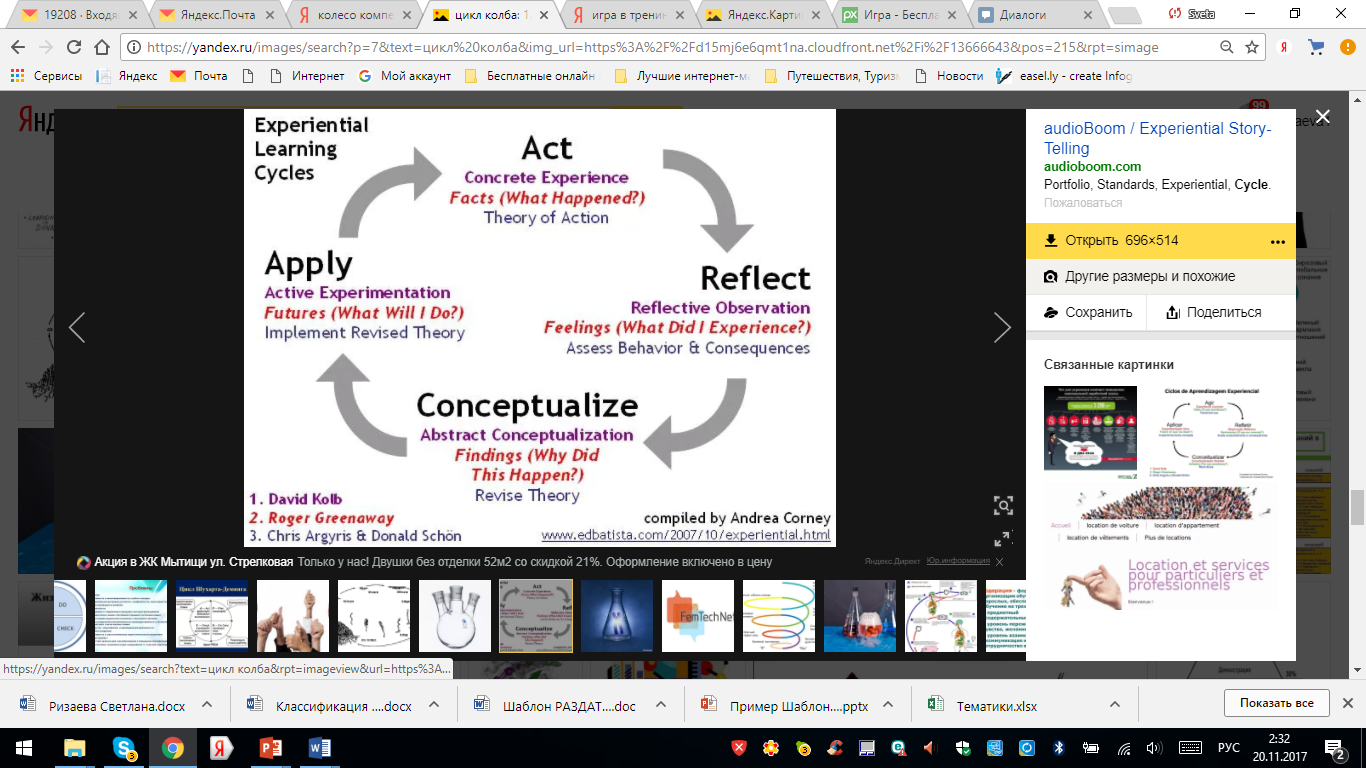 Игры-проблематизации, мотивации на изучение материала

Игры на осознание сути материала или действия

Игры, развивающие умение напрямую с нуля

Игры, обеспечивающие приращение в навыке

Универсальные
Какие бывают игры в обучении
Динамические процессы: игры диктуемые Куртом Левиным и здравым смыслом
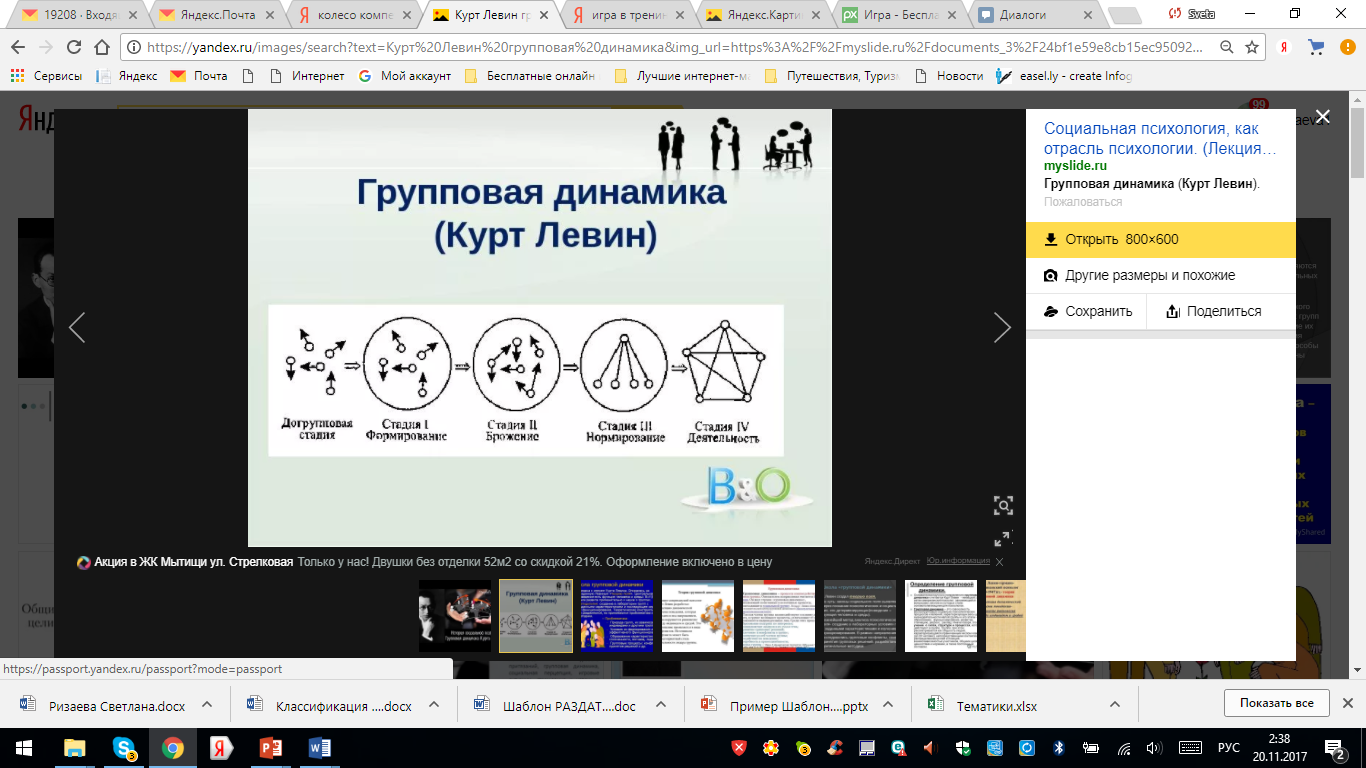 ФОРМИНГ
ШТОРМИНГ
ДЕЯТЕЛЬНОСТЬ
НОРМИНГ
Игры-знакомства
Ледоколы тактильные
Ледоколы эмоциональные
Коррекционные (агрессия)
Разминки мышечные, дыхательные
Доверие
Внимание
Командообразование
Переключения внимания
Интеллектуальные разминки
Поддержание деятельности
Когда игра и есть тренинг
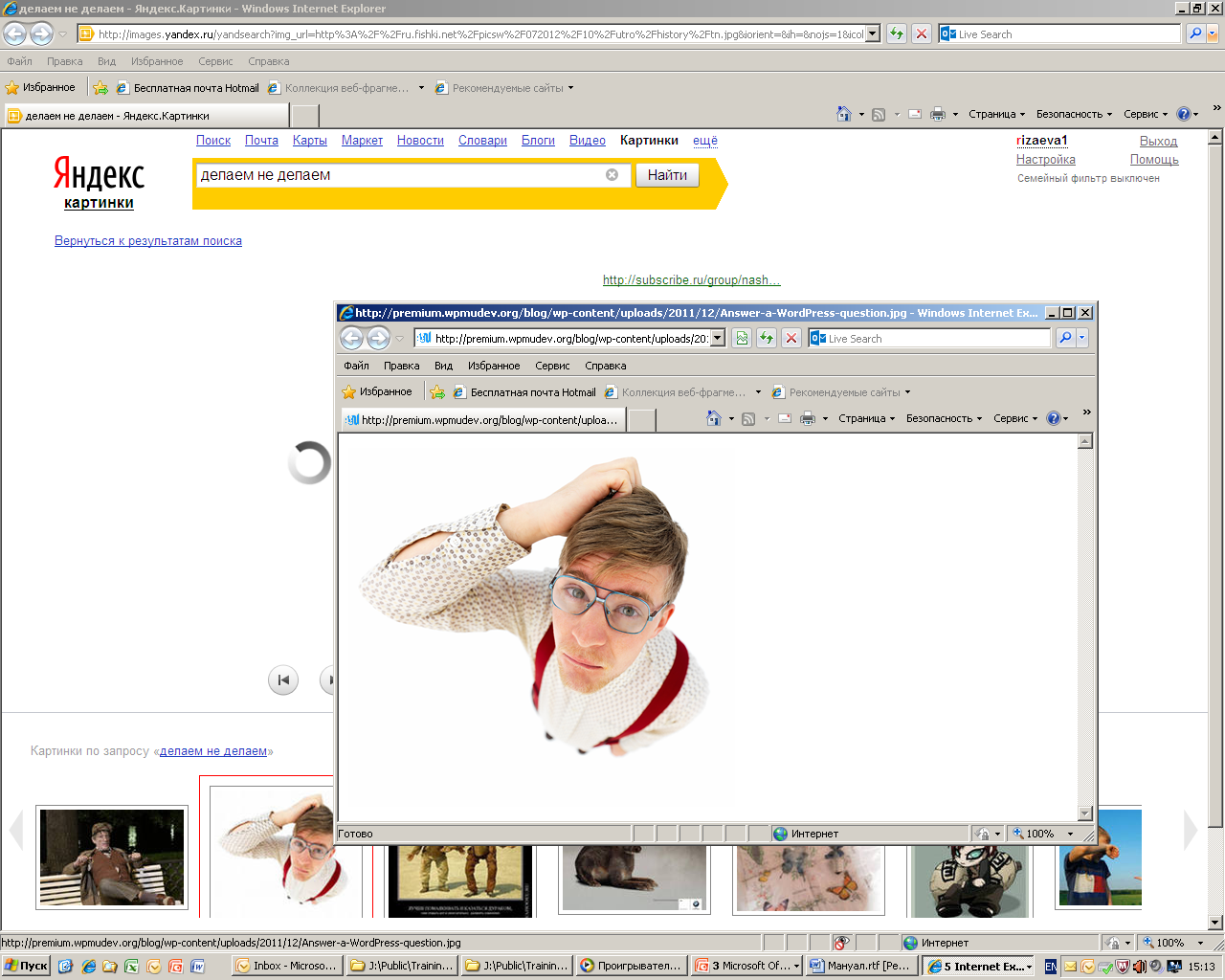 Живого действия
Настольные
Ролевые игры
Исполнение нетипичных ролей
Деловые игры
Метафорический проекционный контент
Бизнес-симуляции (имитации)
Моделирование бизнес-процессов в условиях игрового эксперимента
Спринт-форматы
Модерационные и фасилитационные техники, применимые как игровые, уложенные в легкие и объемные форматы провоцирующие решение конкретной бизнес-задачи
Бизнес-квесты
Разновидность РИ, особенность – исполнение типичной роли в нетипичной ситуации
Конструктор игры
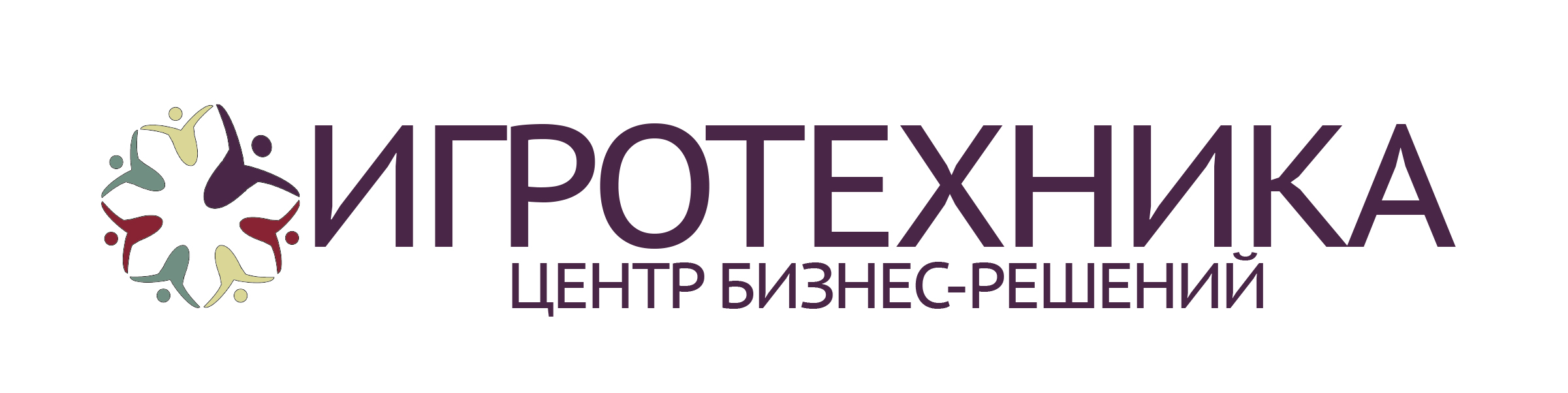 www.igrotehnika.biz
https://www.facebook.com/igrotehnika.biz/


Телефон: +7(962)946-46-48